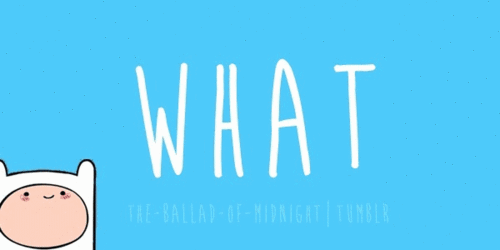 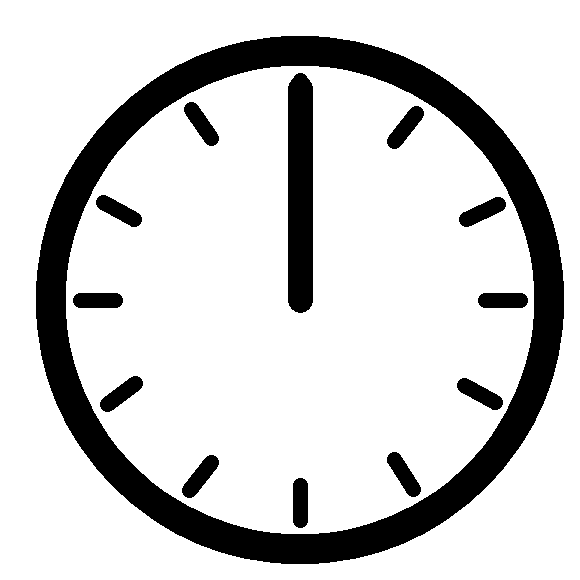 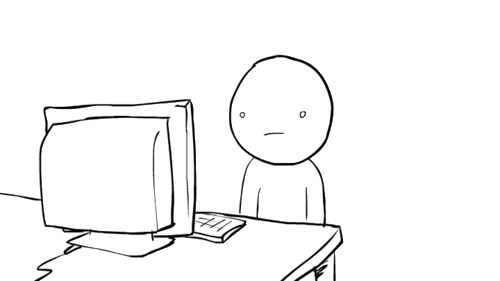 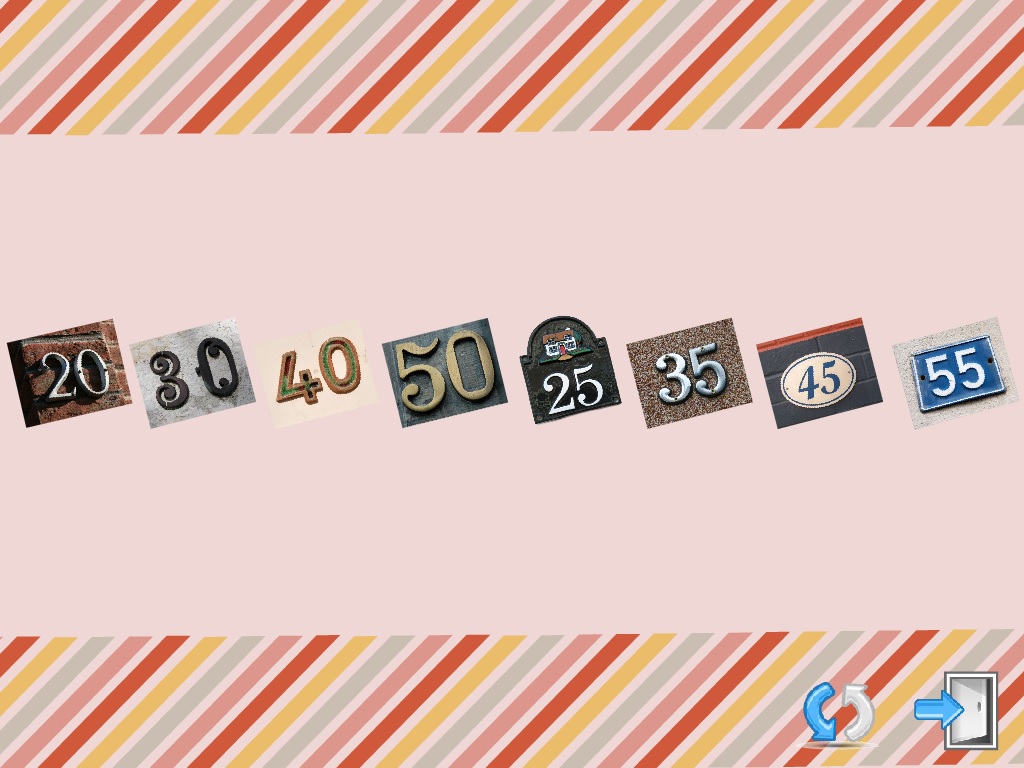 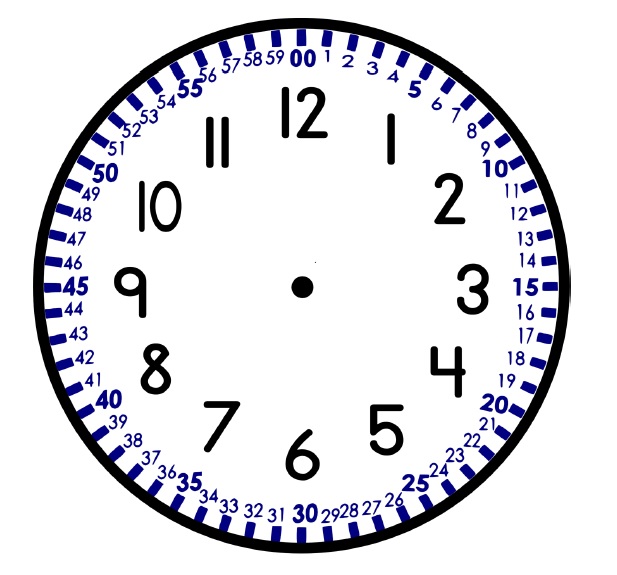 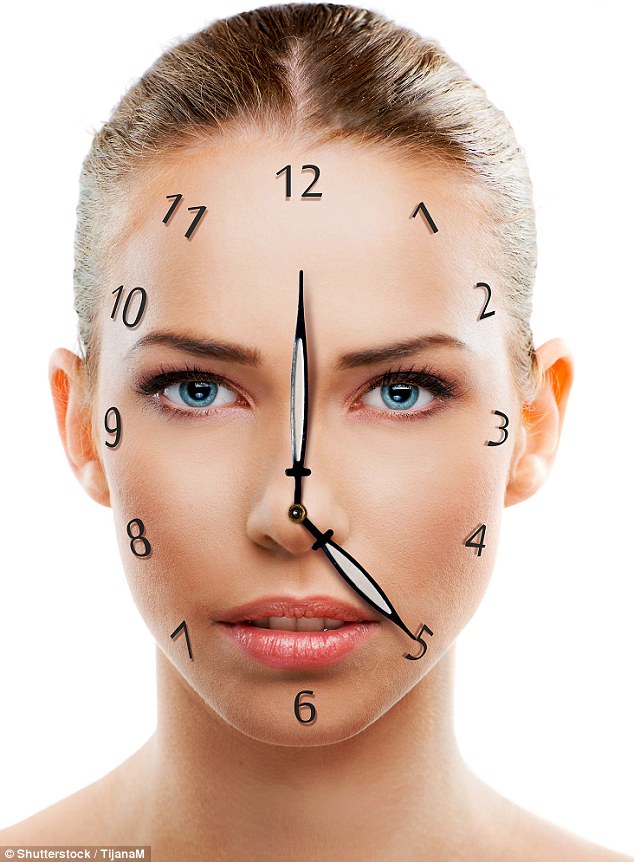 body clock
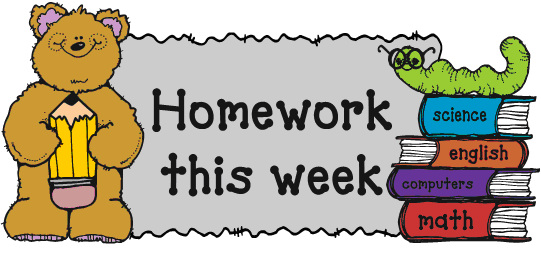 【第四週英語作業】
聽: CD1(第23~29首)，每聽3遍請家長簽一次名。

背:課本p8-p9的數字，下週英語課進行時間小考。

寫:完成英語習寫簿黏貼的學習單。
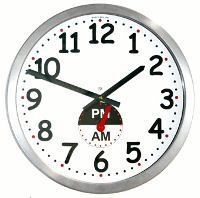 AM= am =A.M.=a.m.
PM= pm =P.M.=p.m.
AM 的原文是Ante Meridiem，意指中午（noon）之前。
PM 的原文是Post Meridiem，意指中午（noon）之後。
morning
afternoon
evening
night
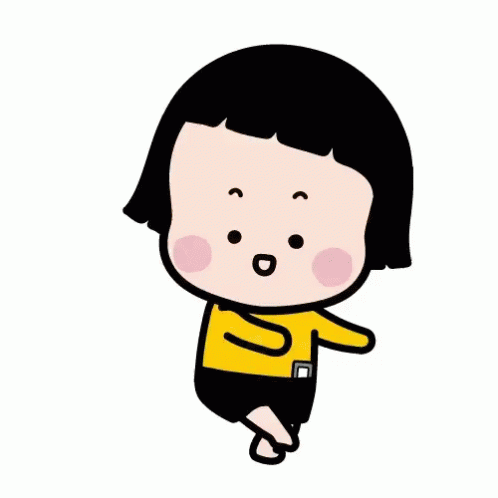 早上5點就是five am
下午３點是 three pm
中午12點=12:00 pm = noon
半夜12點=00:00 am = midnight
It’s seven o’clock.
(AM)
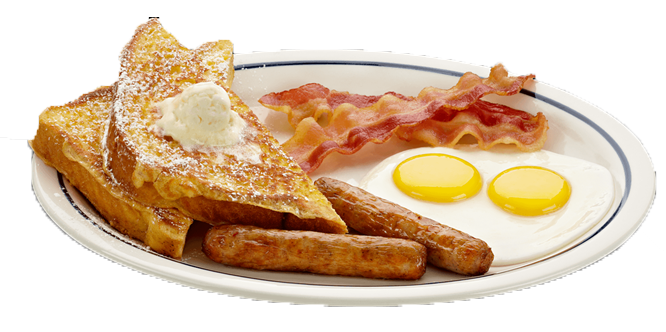 Time for breakfast.
It’s seven fifty.
(AM)
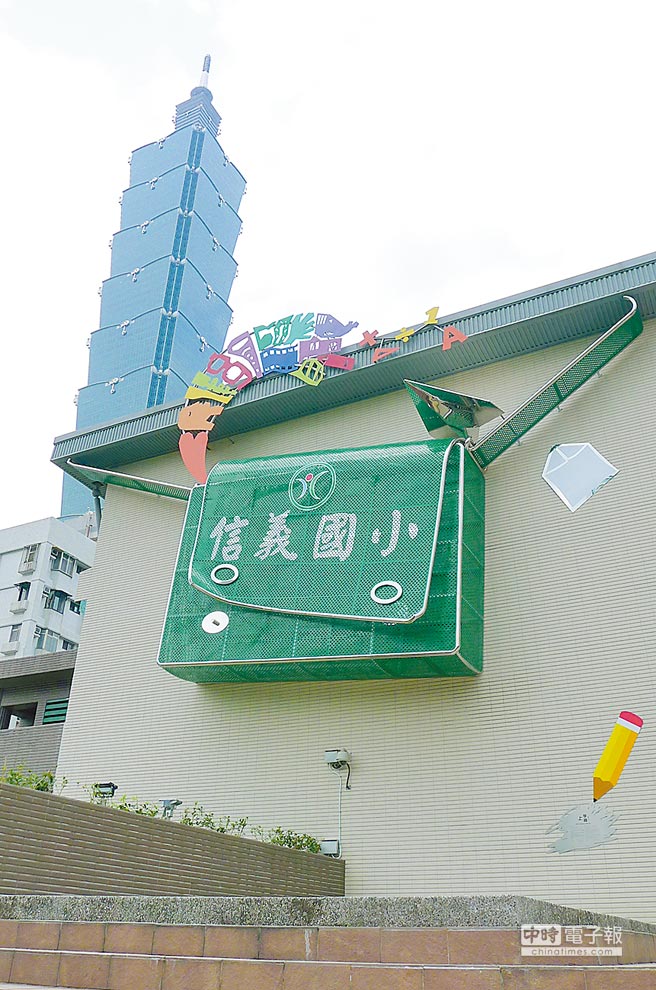 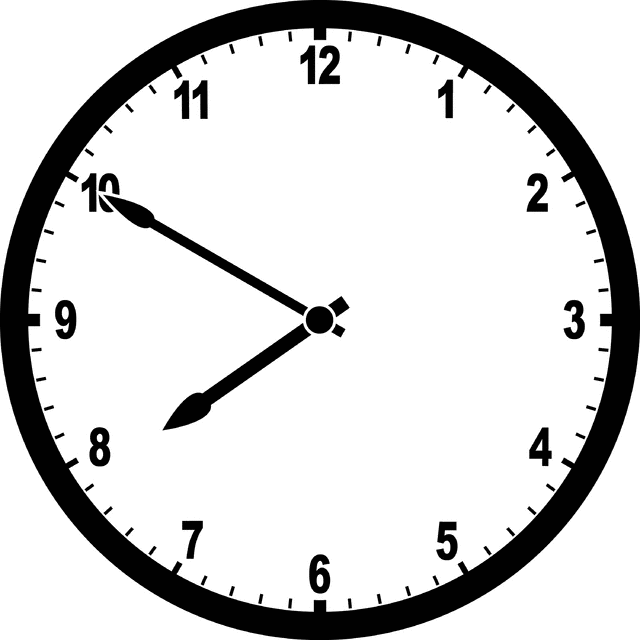 Time for school.
It’s ten ten .
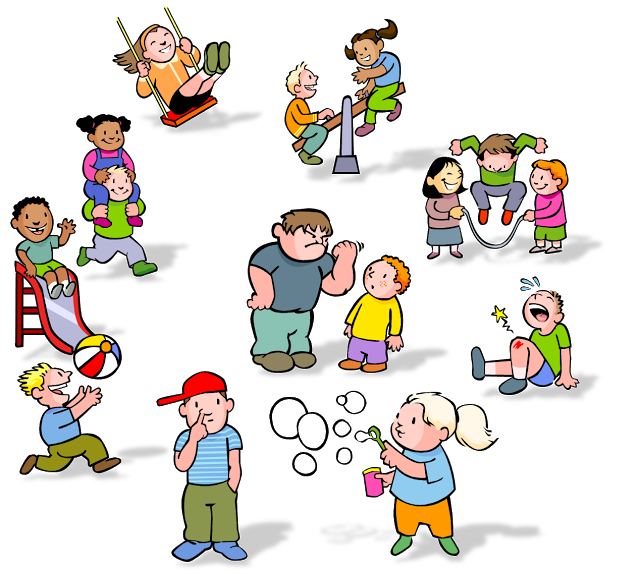 (AM)
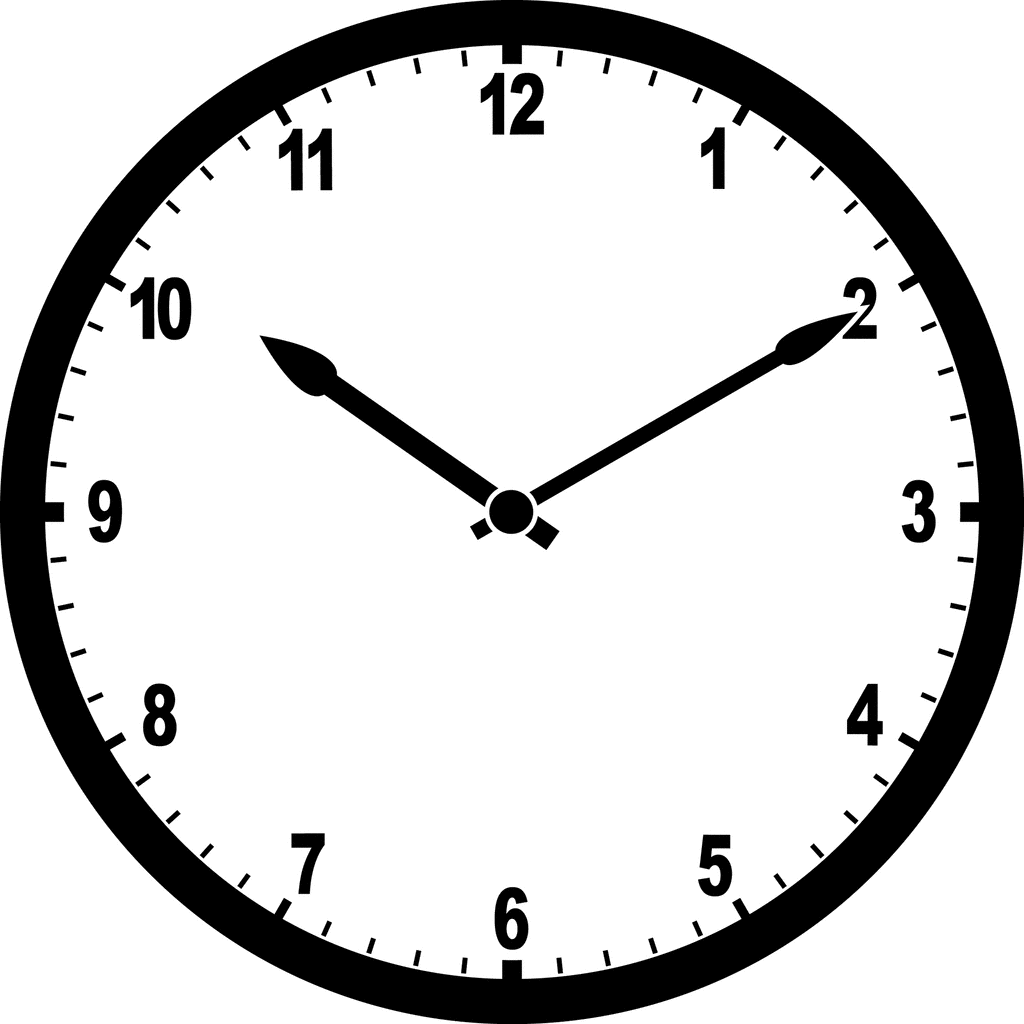 Time for recess.
It’s twelve o’clock.
(PM)
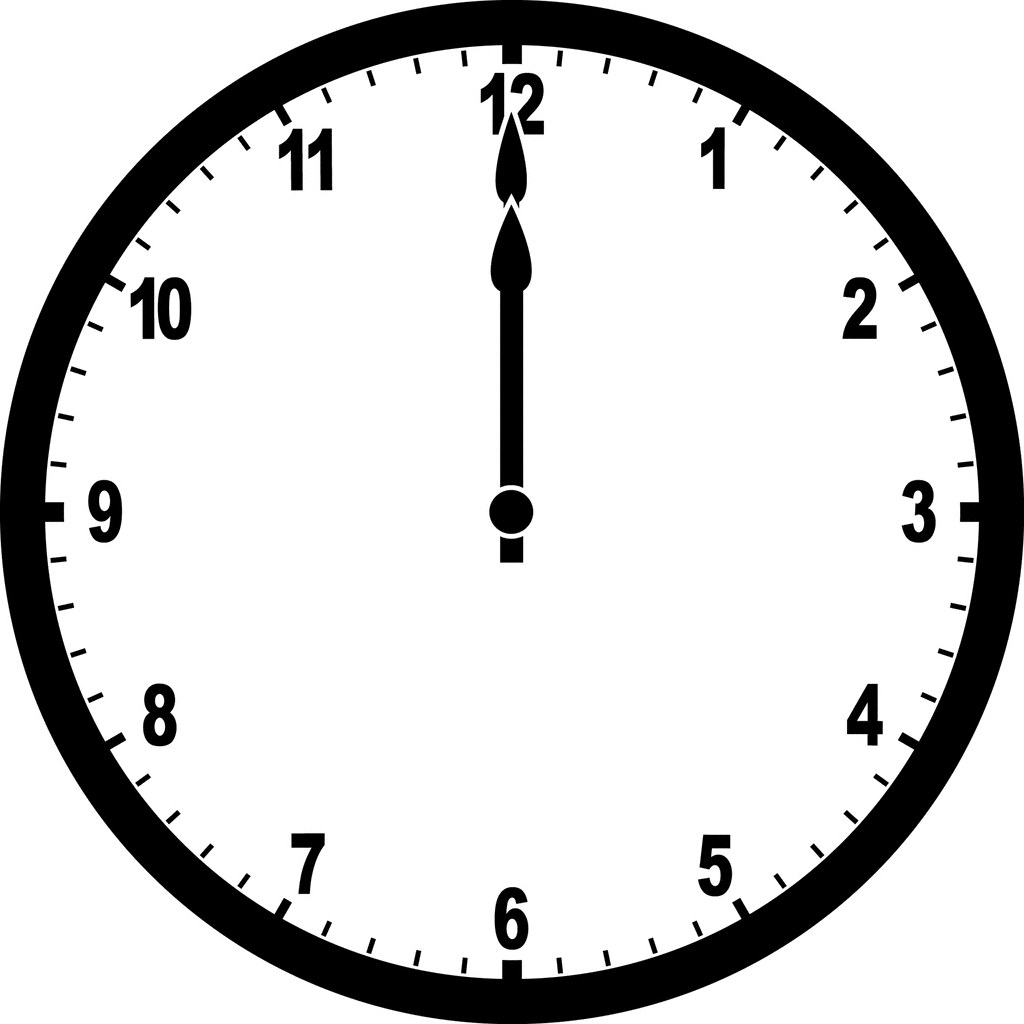 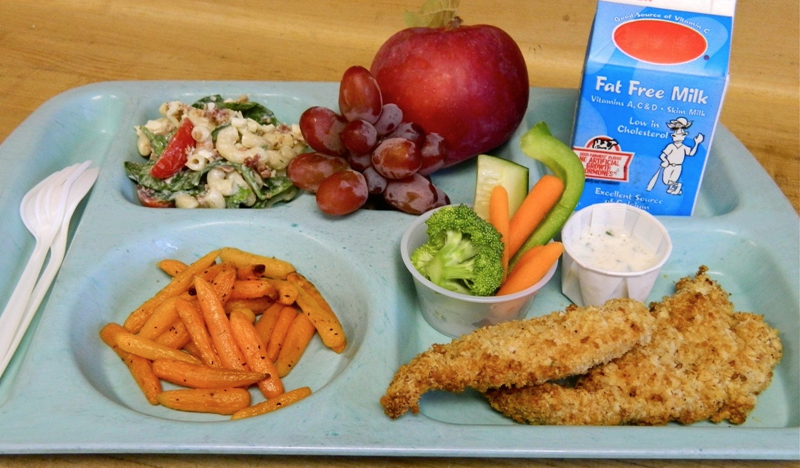 Time for lunch.
It’s three oh five.
(PM)
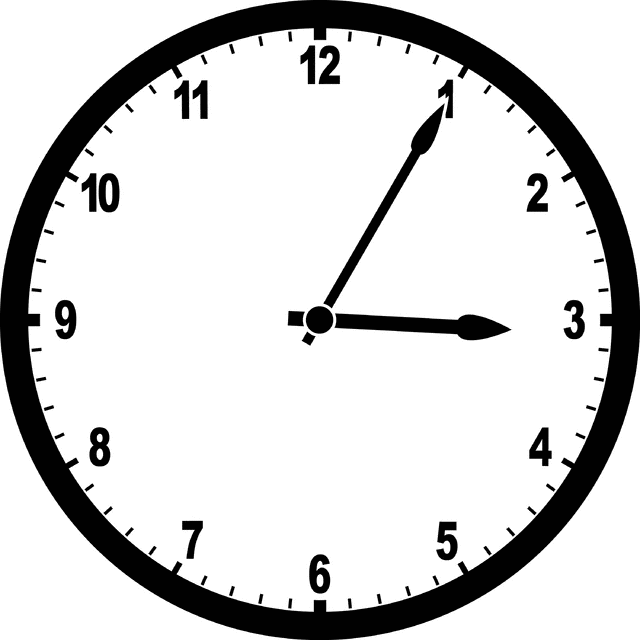 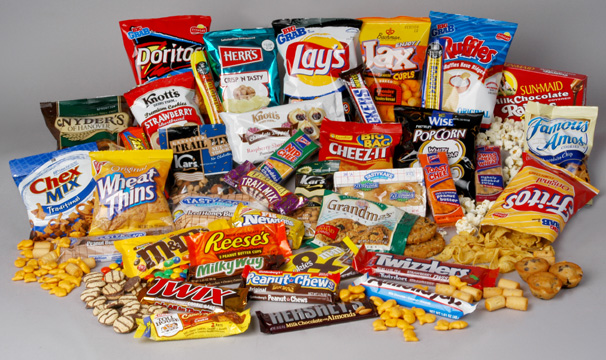 Time for snack.
It’s five twenty.
(PM)
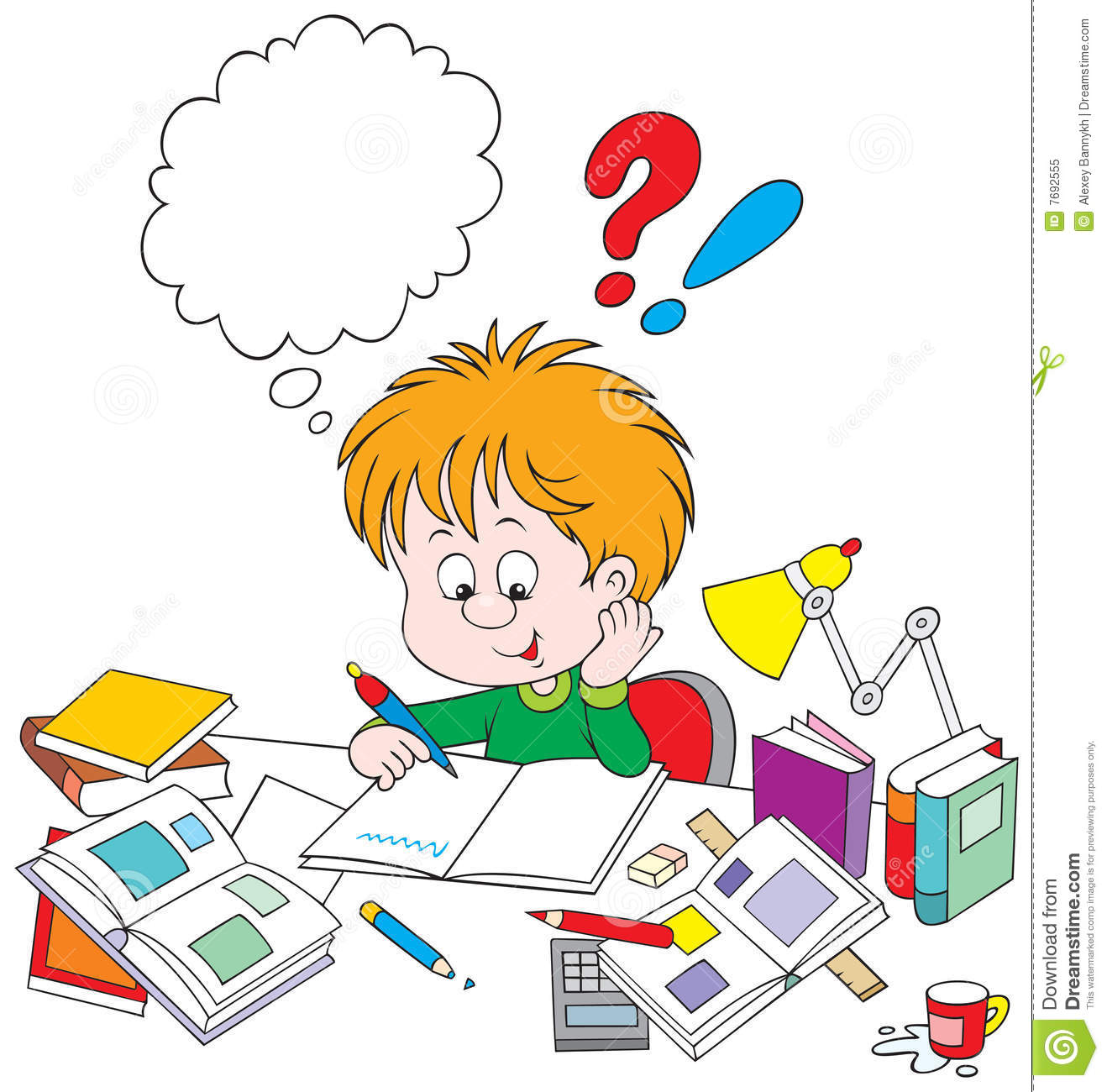 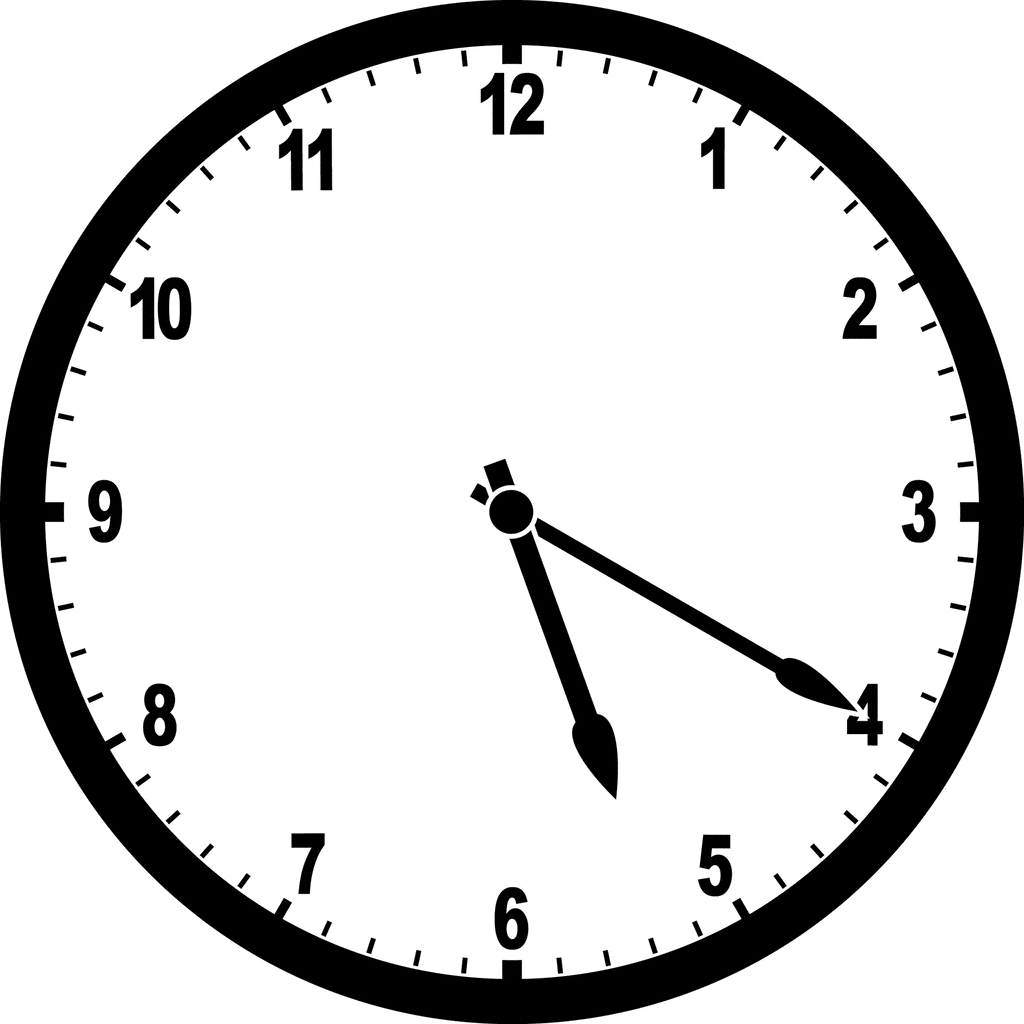 Time for homework.
It’s six thirty-five.
(PM)
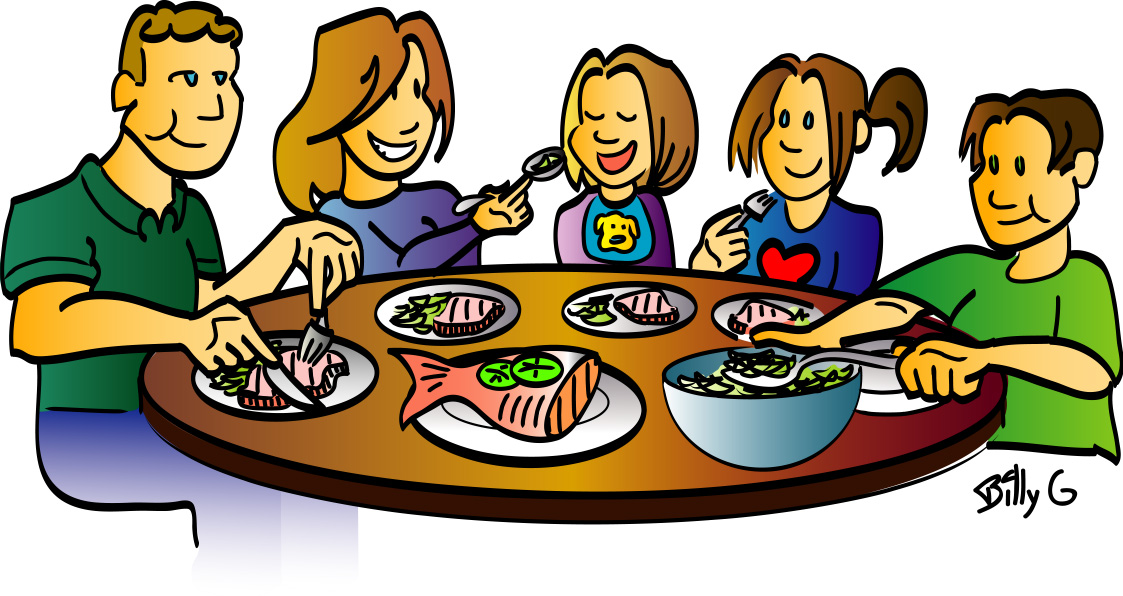 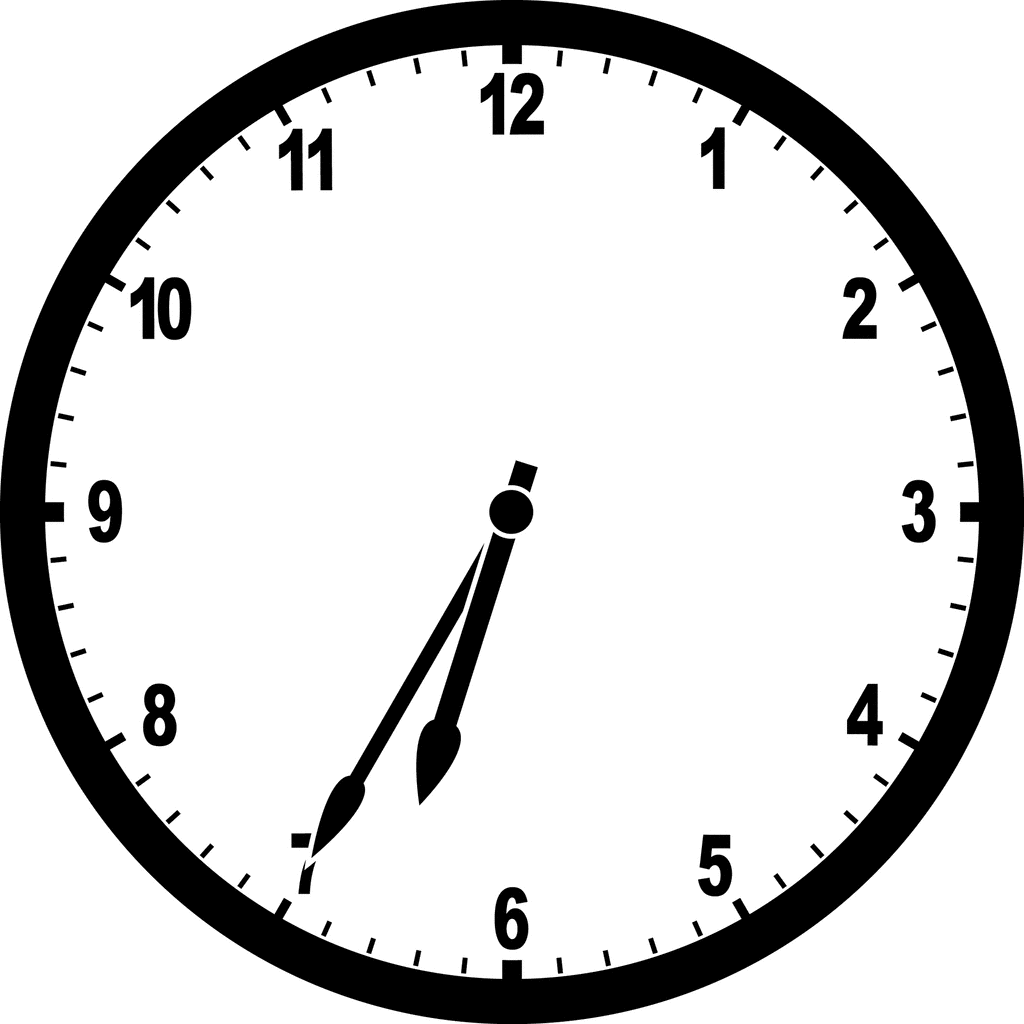 Time for dinner.
It’s eight forty-five.
(PM)
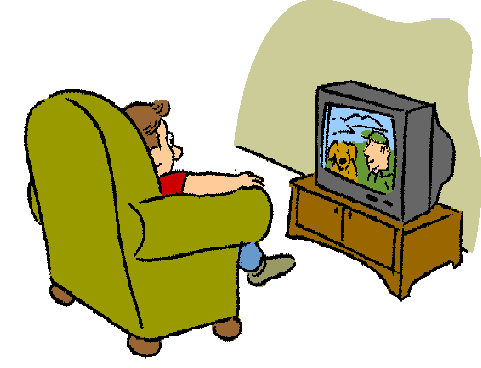 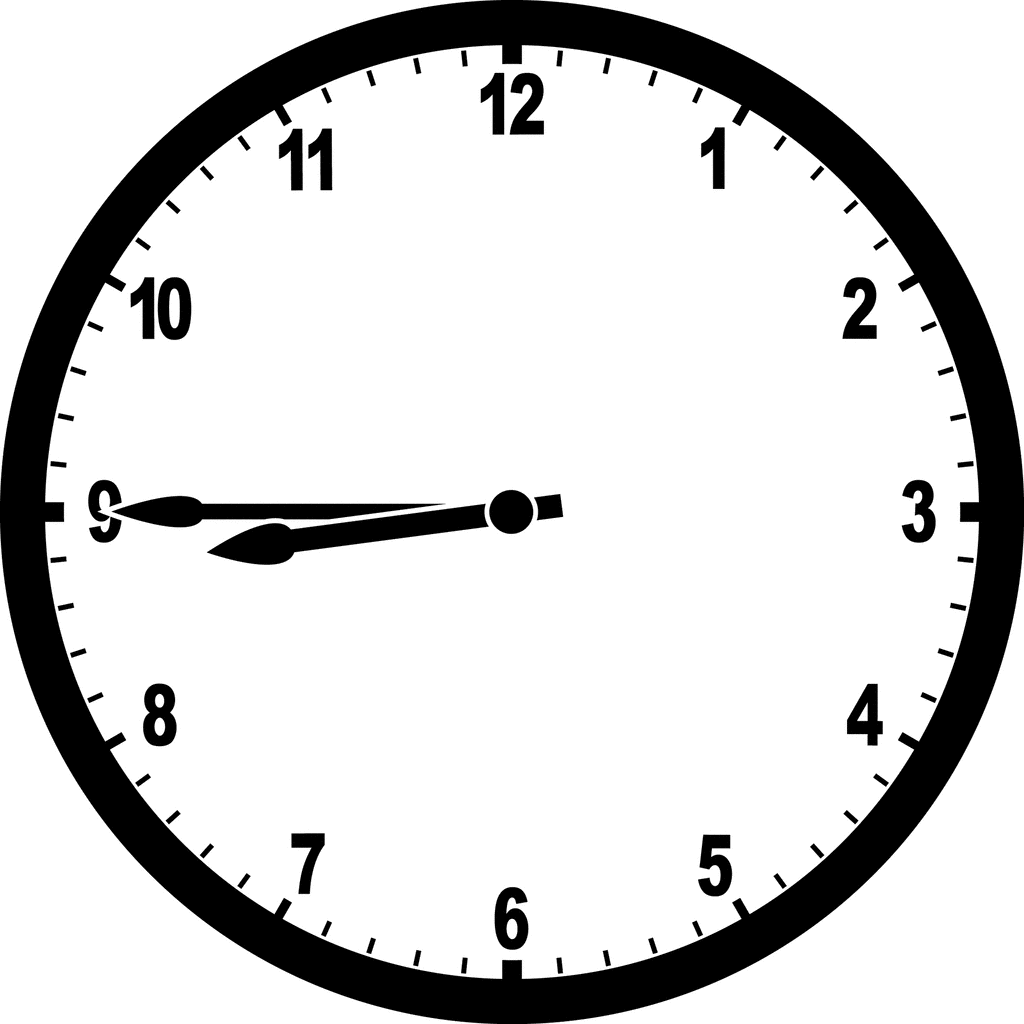 Time for TV.
It’s ten fifty-five.
(PM)
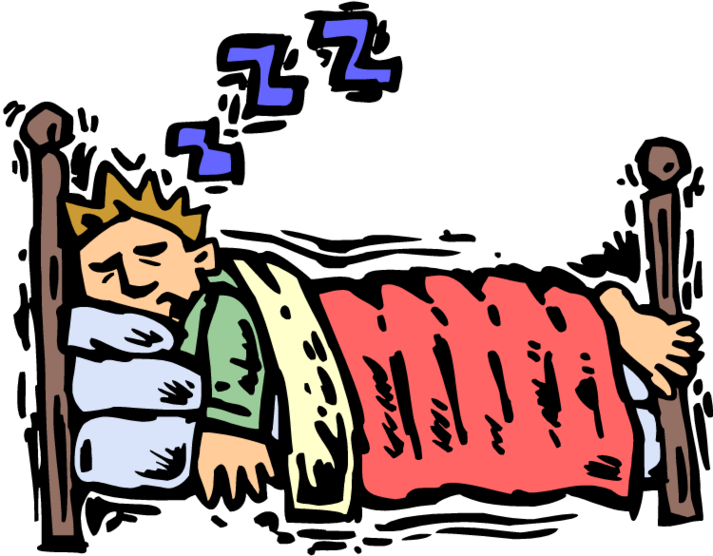 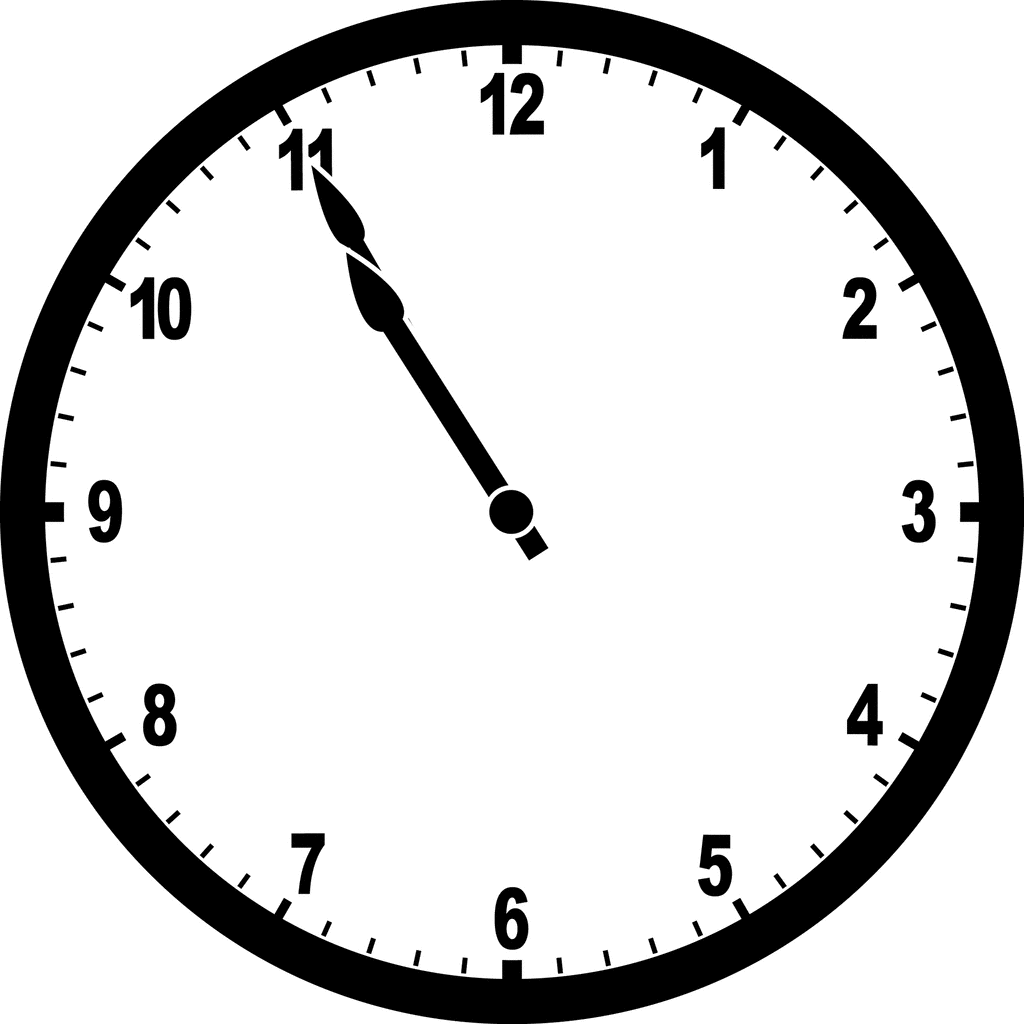 Time for bed.
It’s seven o’clock.
(AM)
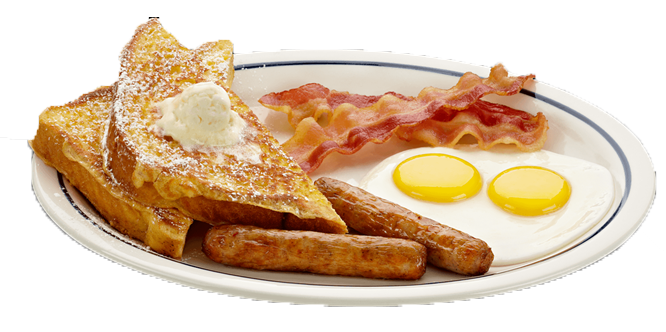 Time for breakfast.
It’s seven fifty.
(AM)
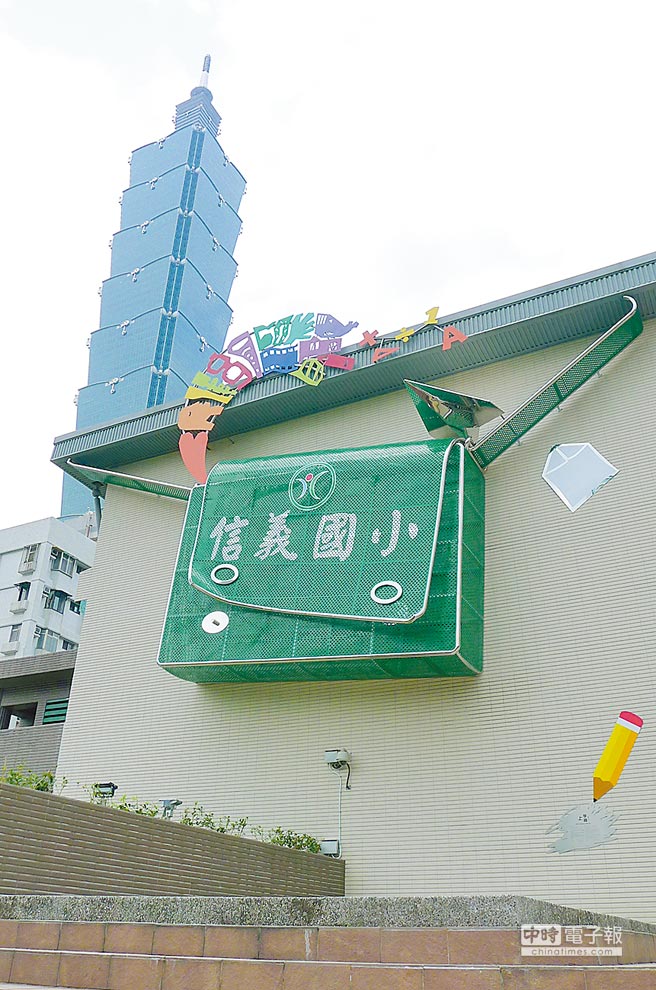 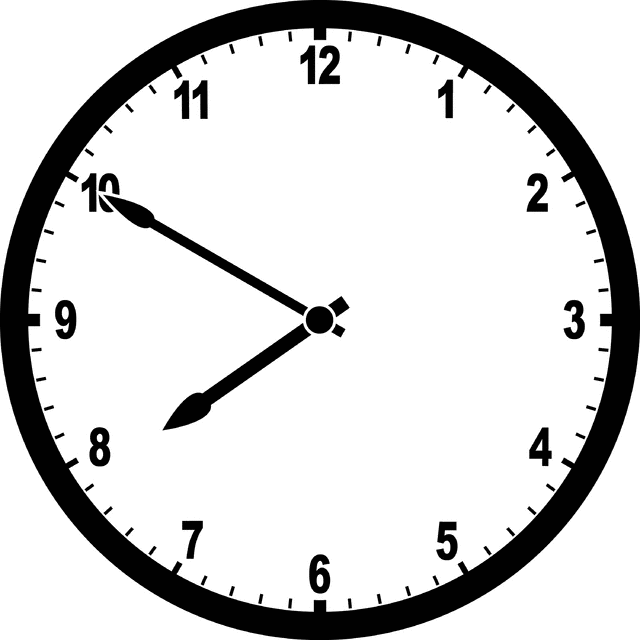 Time for school.
It’s ten ten .
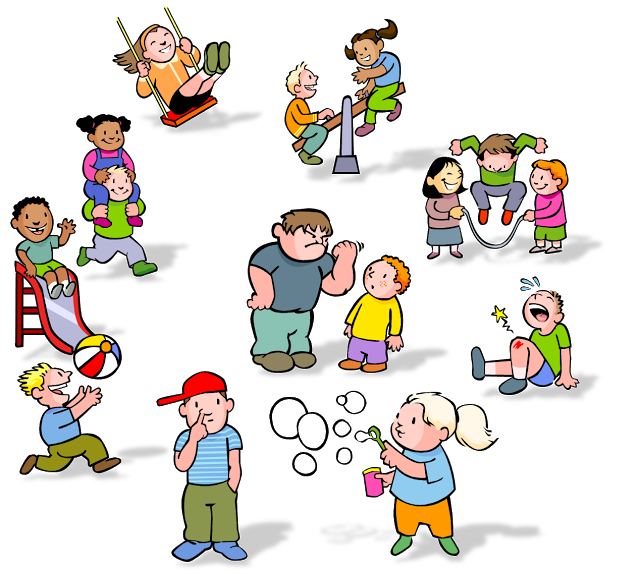 (AM)
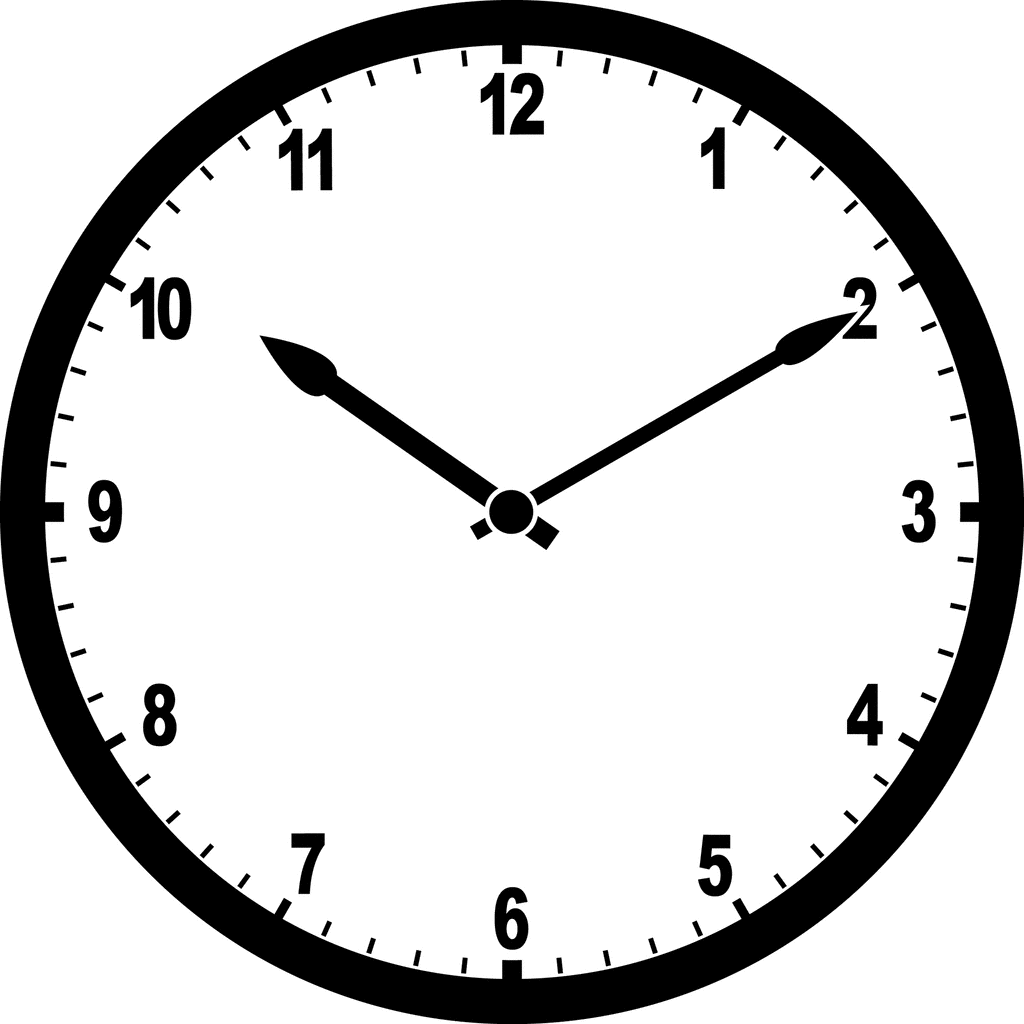 Time for recess.
It’s twelve o’clock.
(PM)
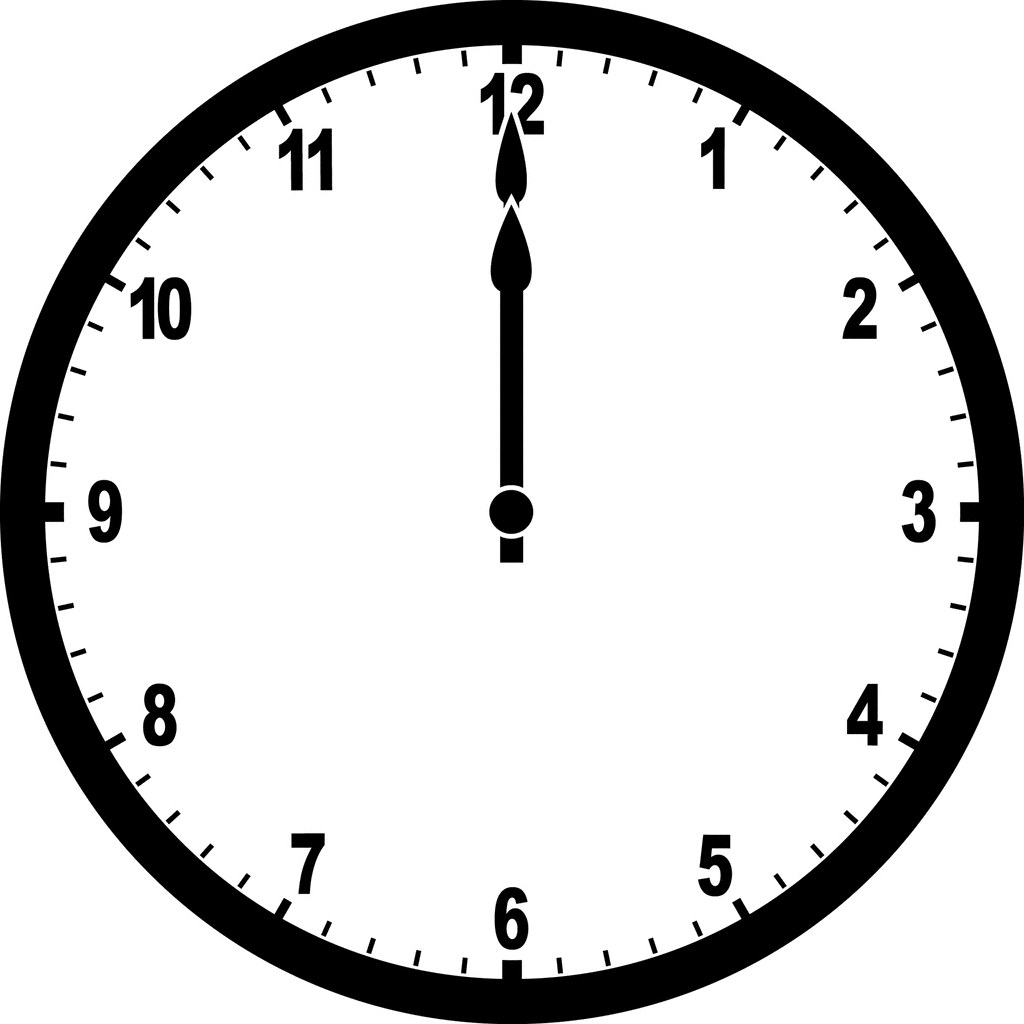 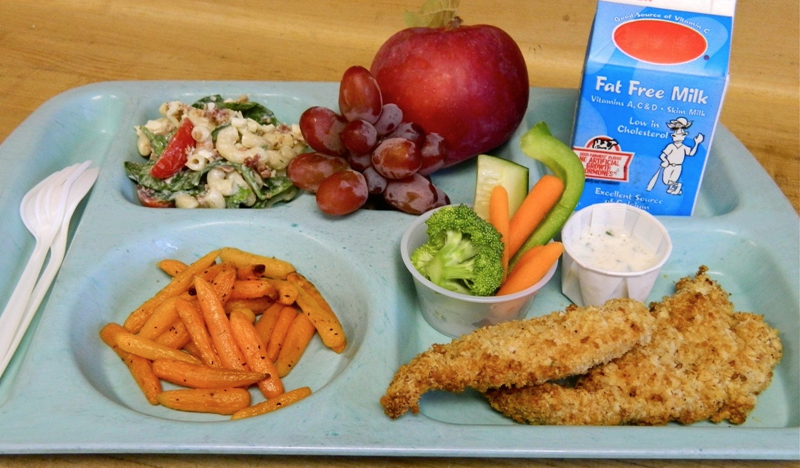 Time for lunch.
It’s three oh five.
(PM)
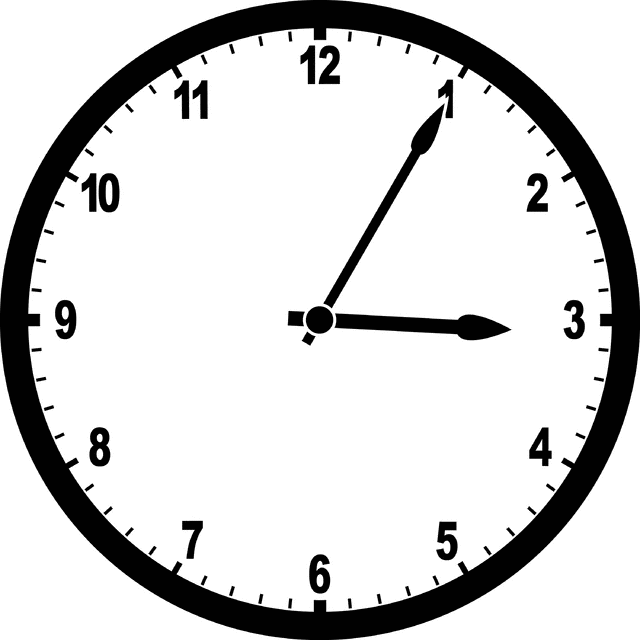 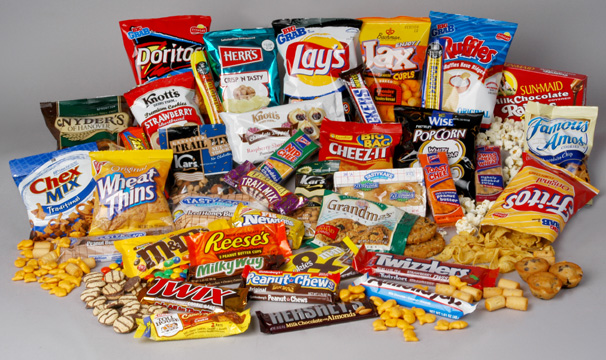 Time for snack.
It’s five twenty.
(PM)
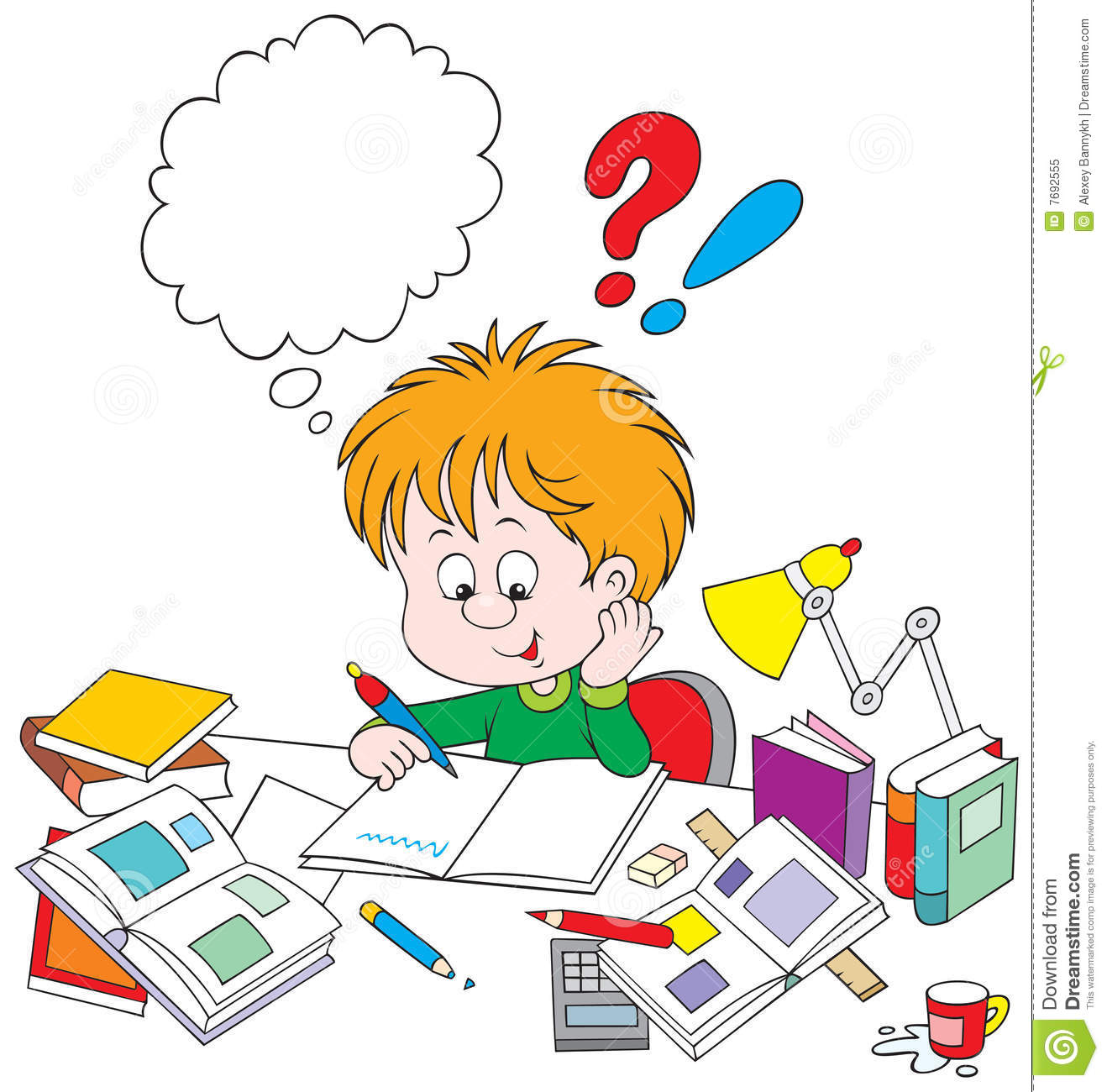 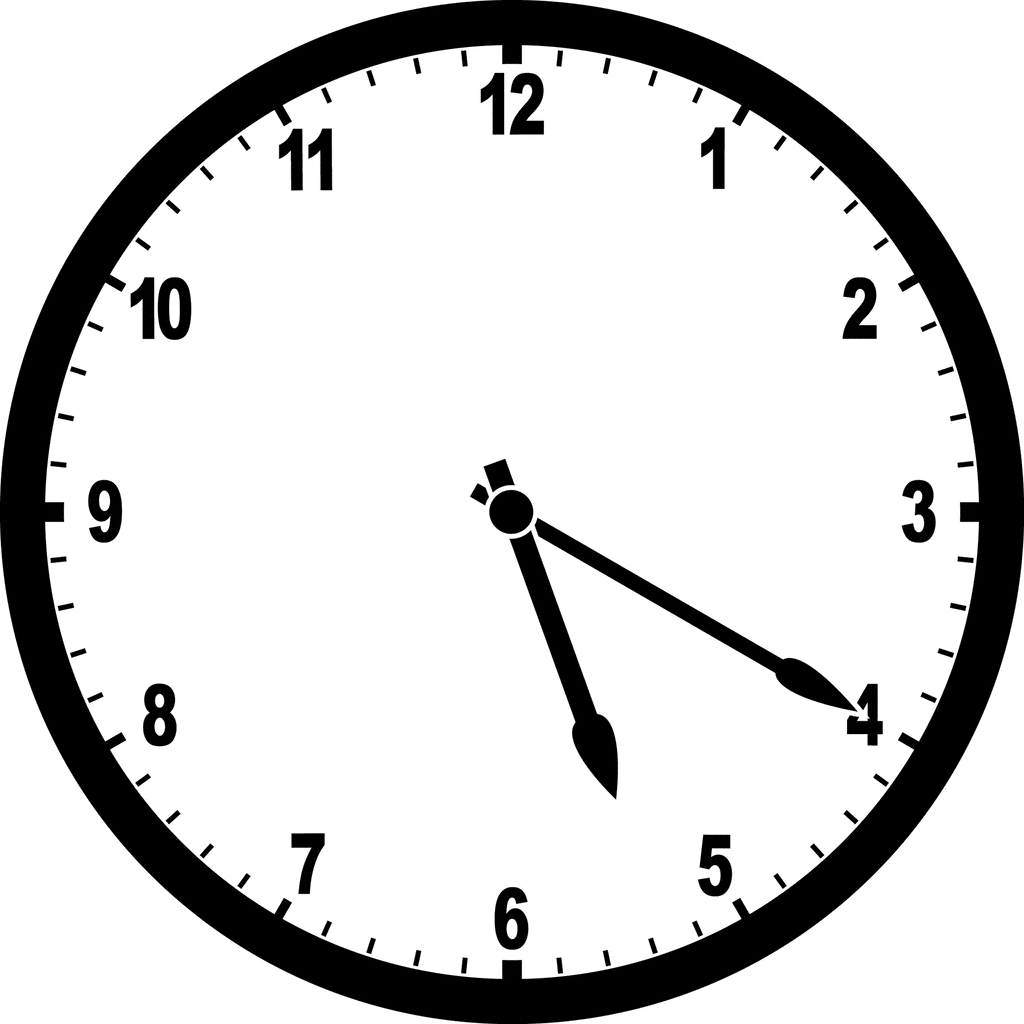 Time for homework.
It’s six thirty-five.
(PM)
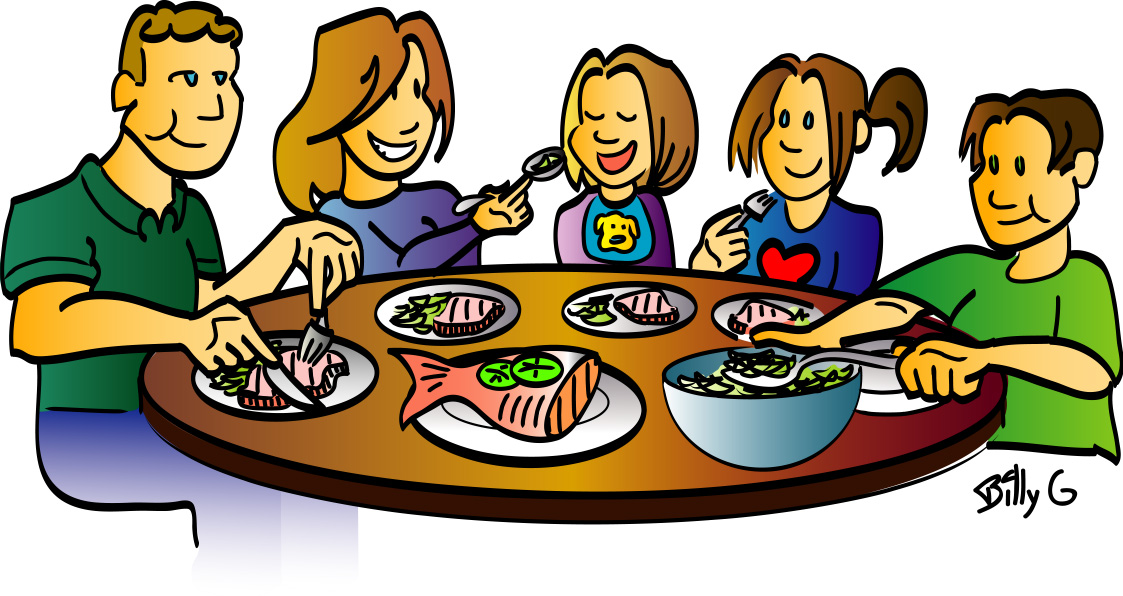 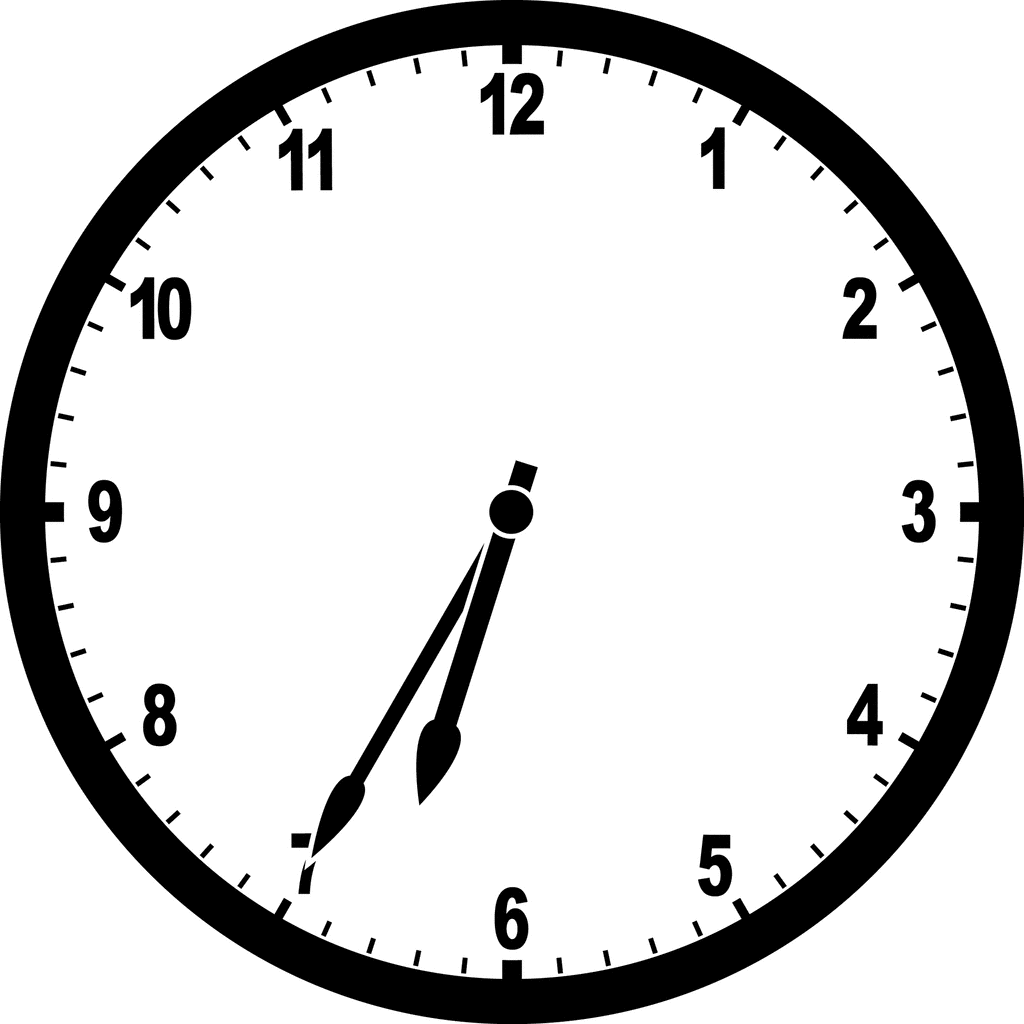 Time for dinner.
It’s eight forty-five.
(PM)
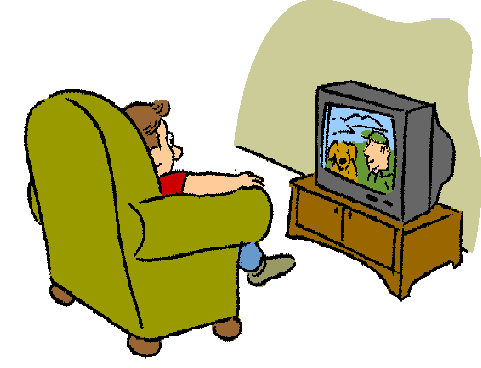 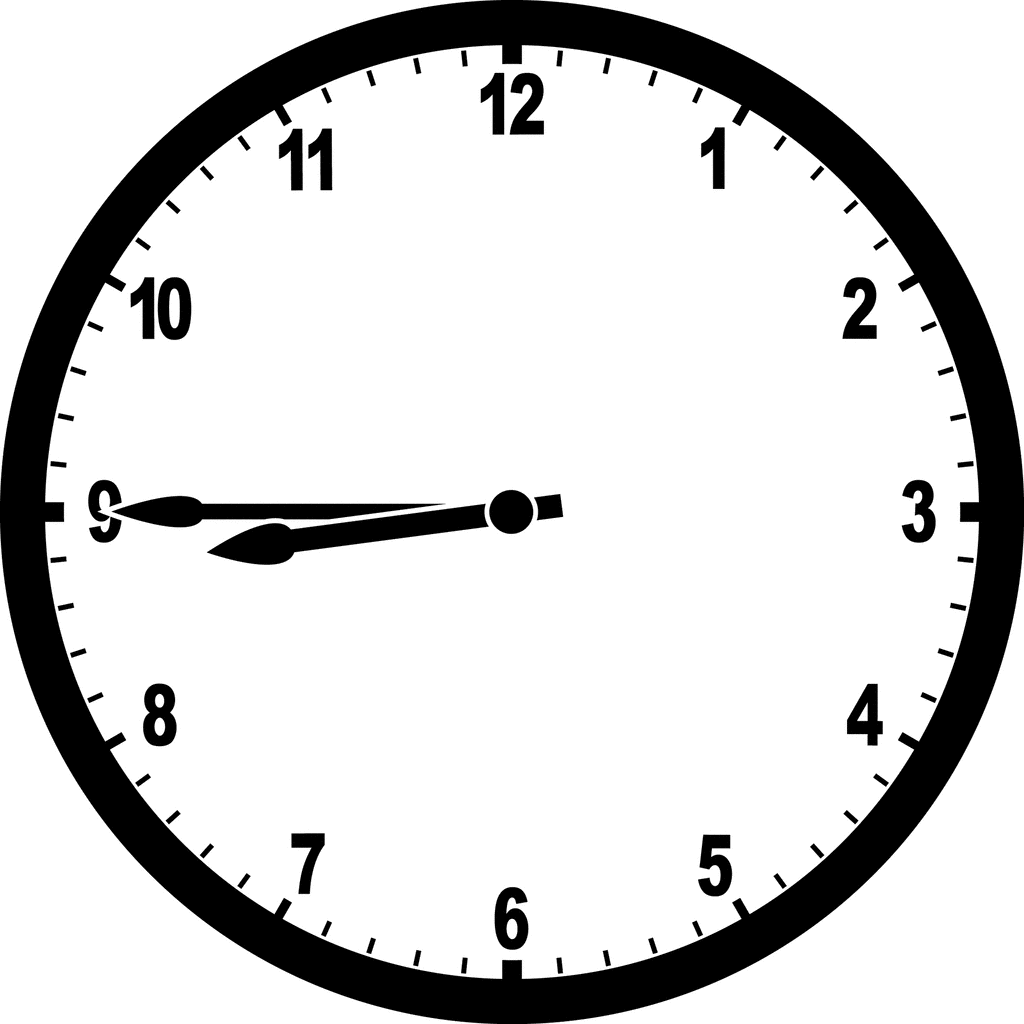 Time for TV.
It’s ten fifty-five.
(PM)
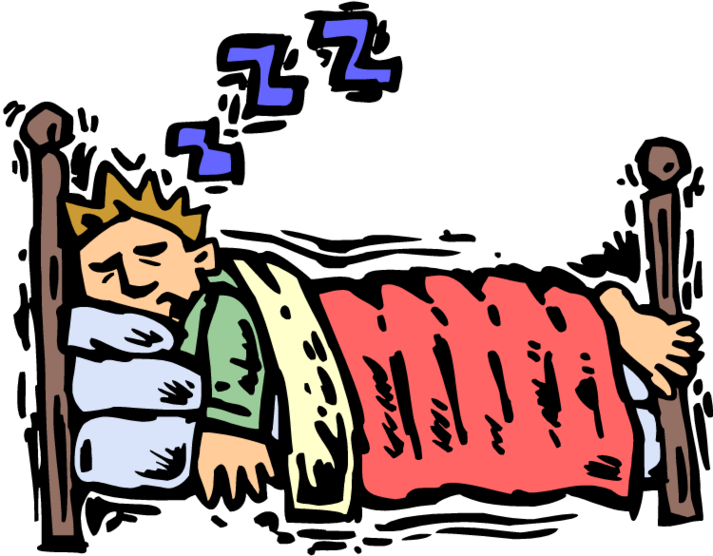 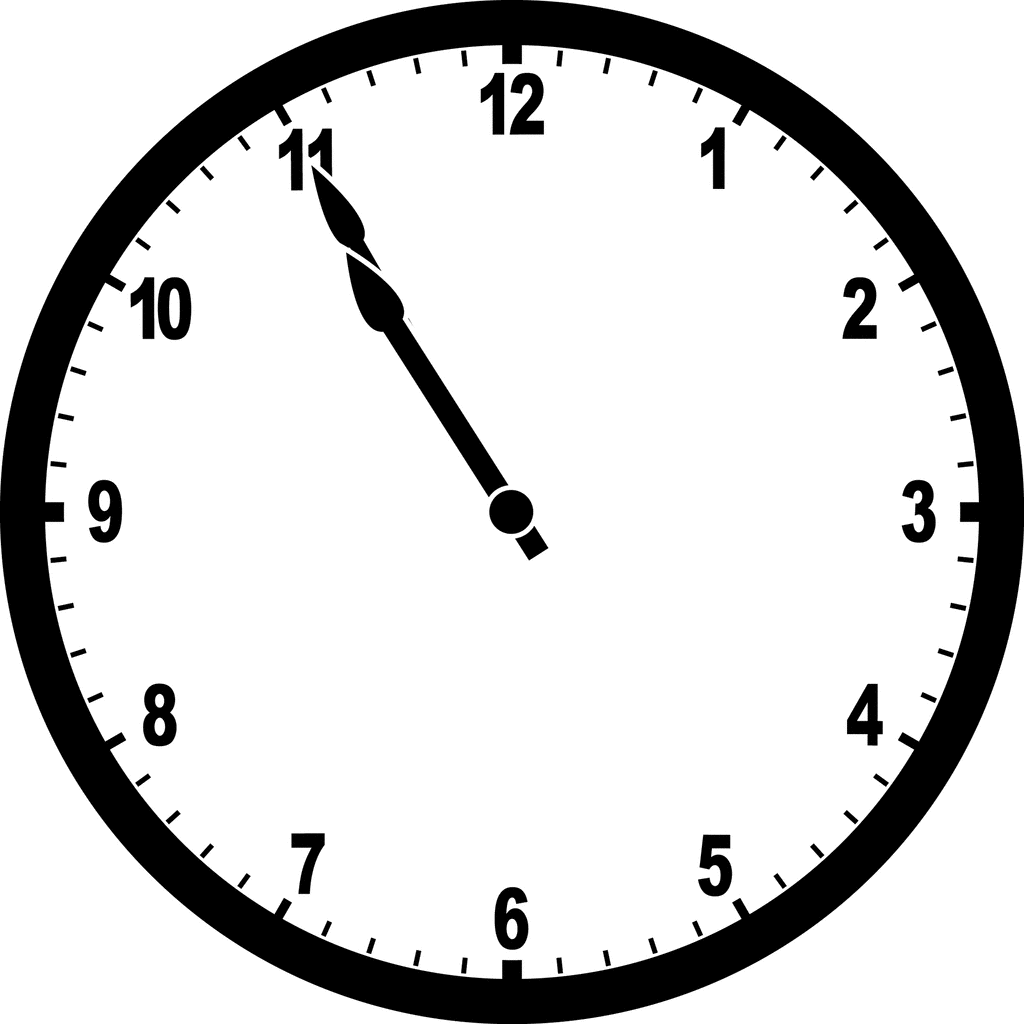 Time for bed.
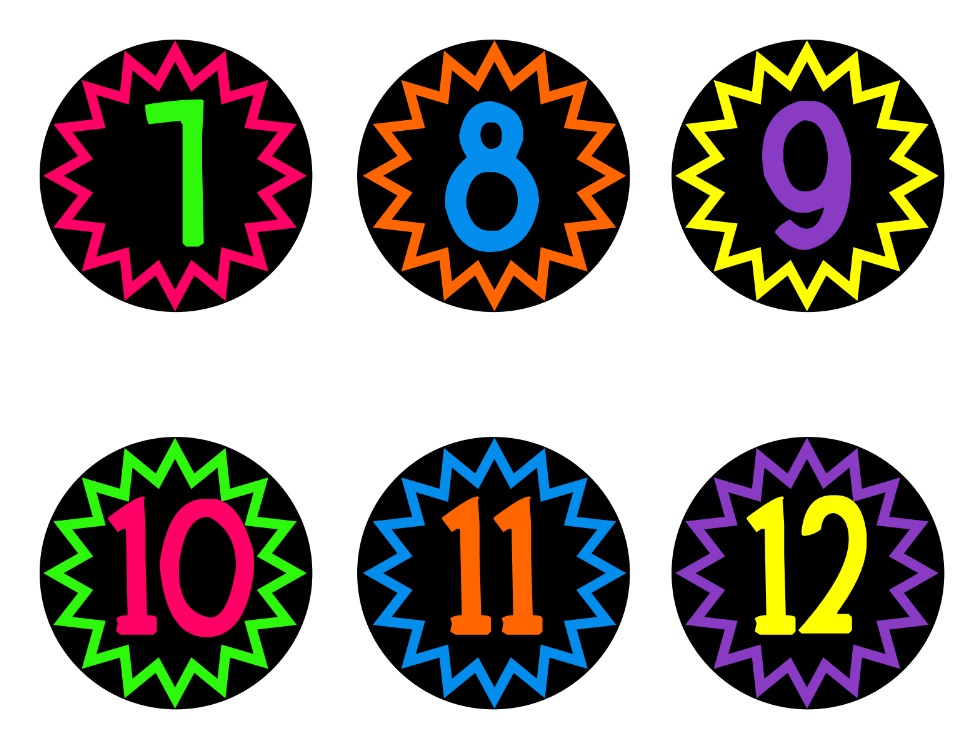 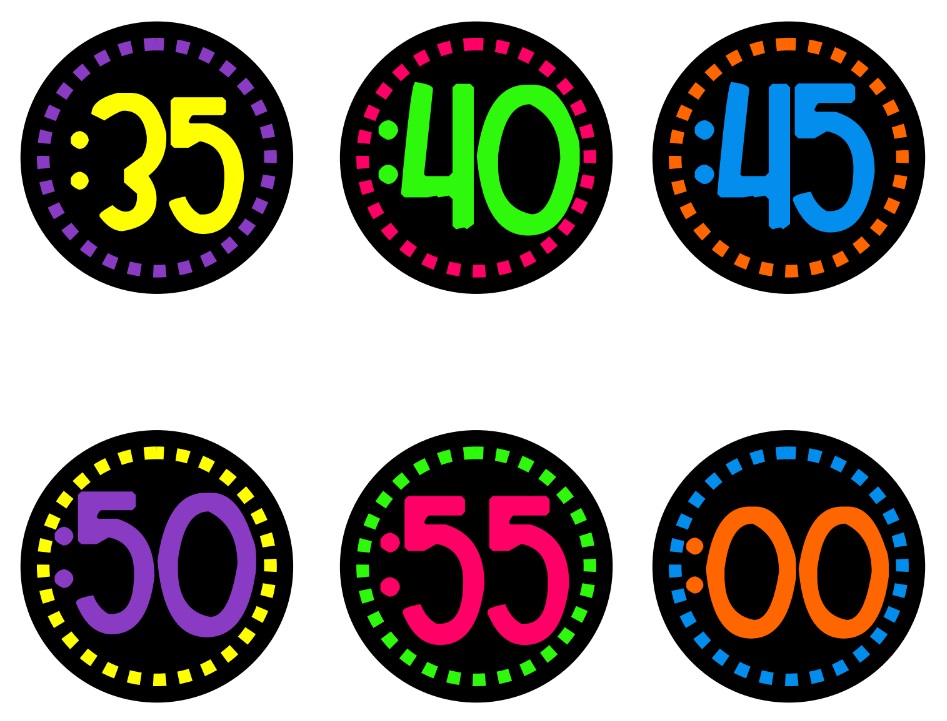 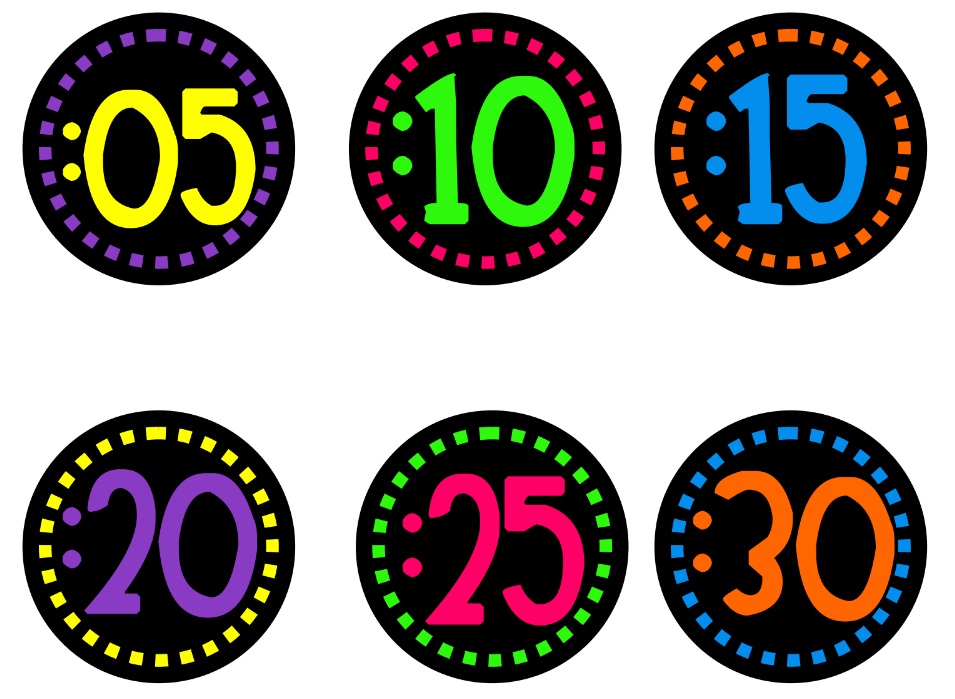 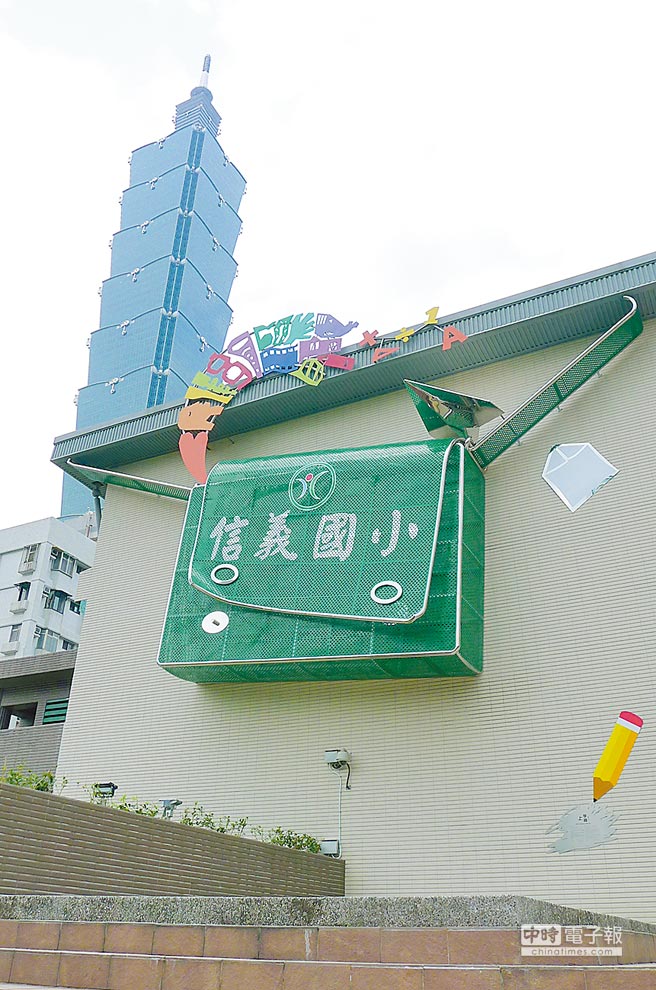 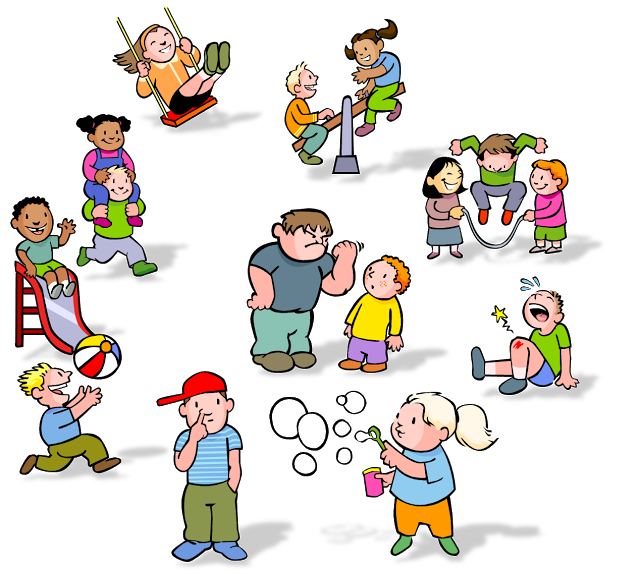 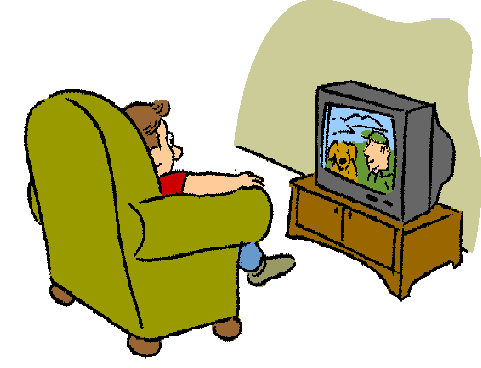 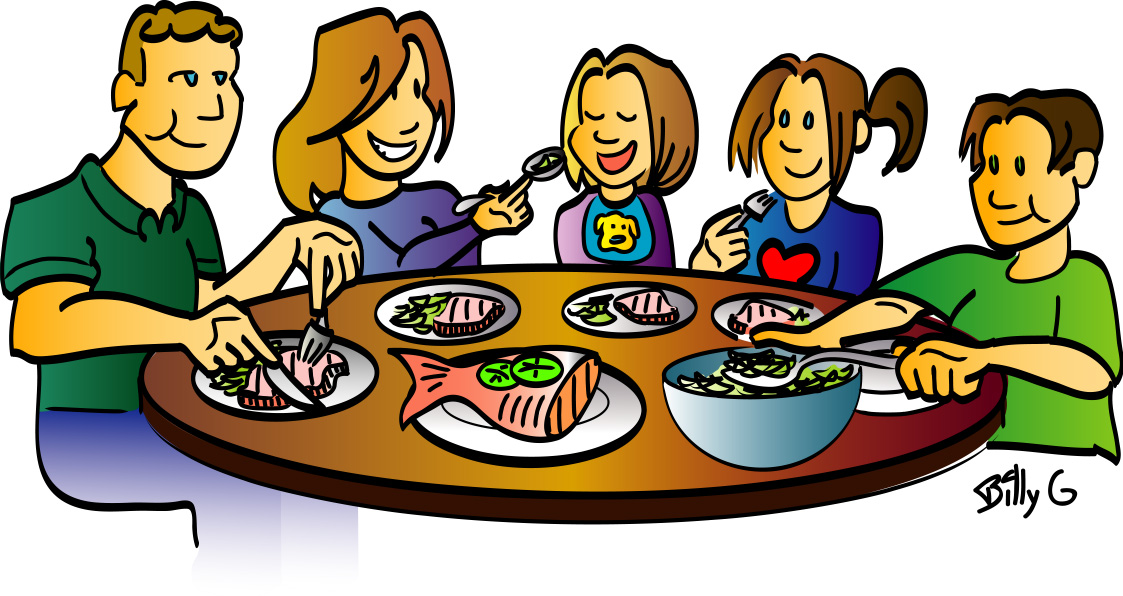 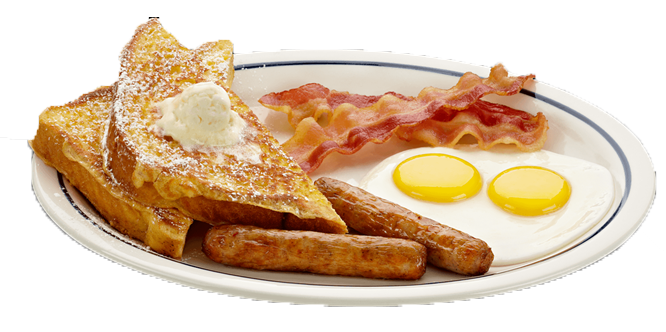 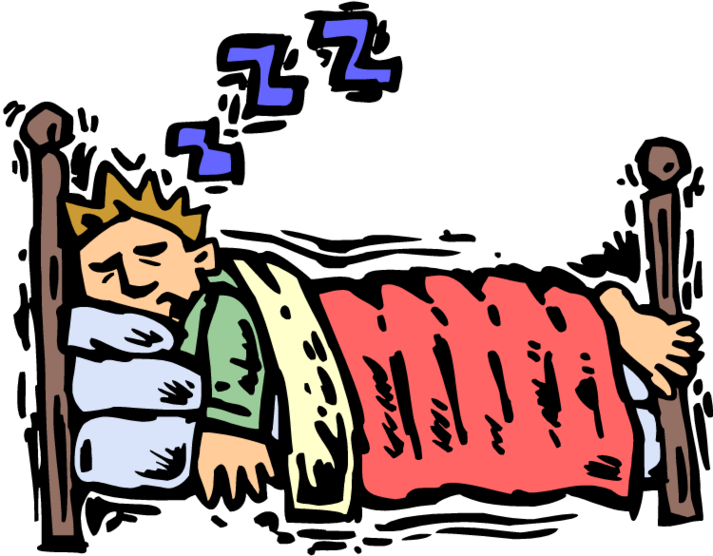 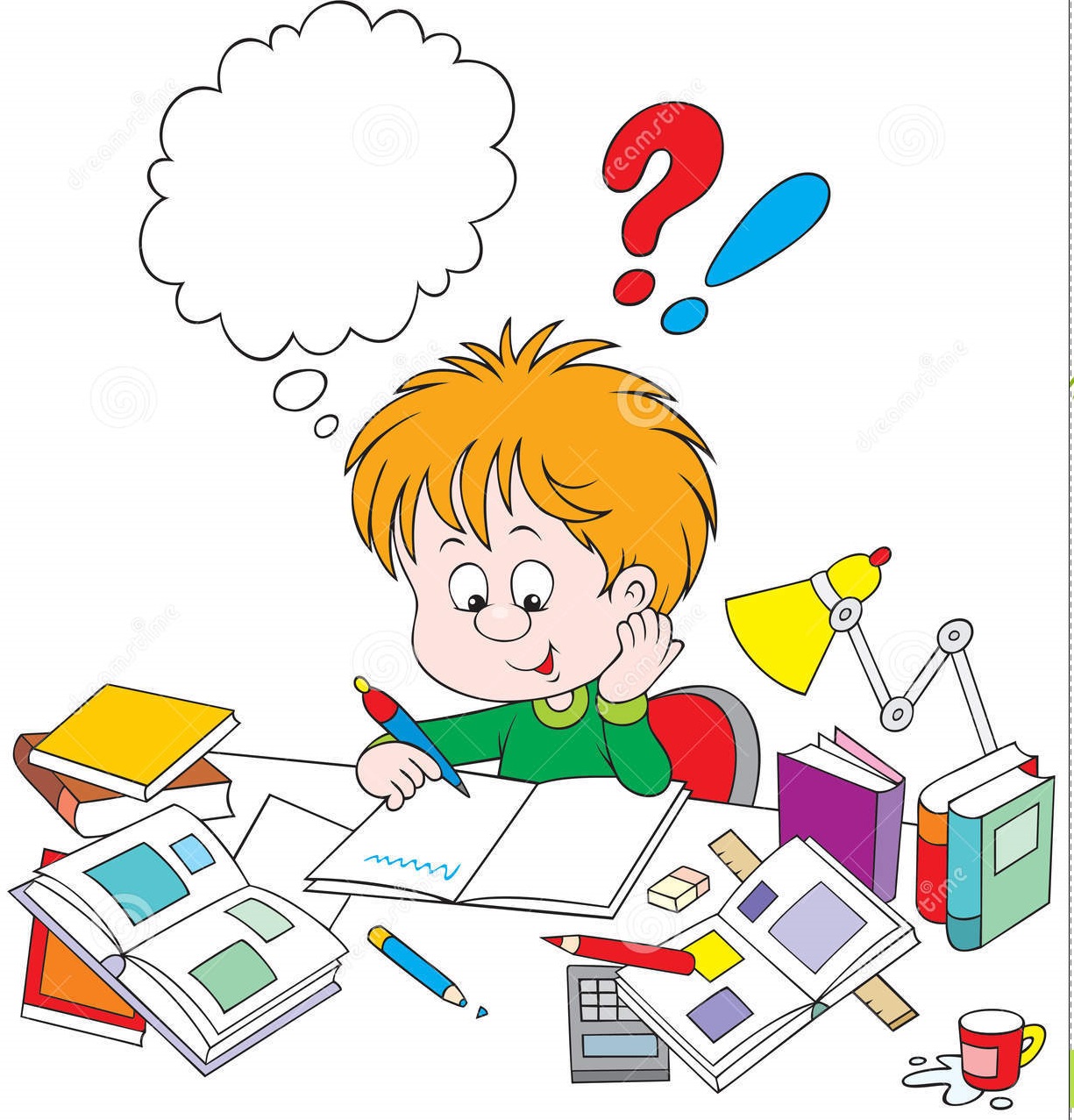 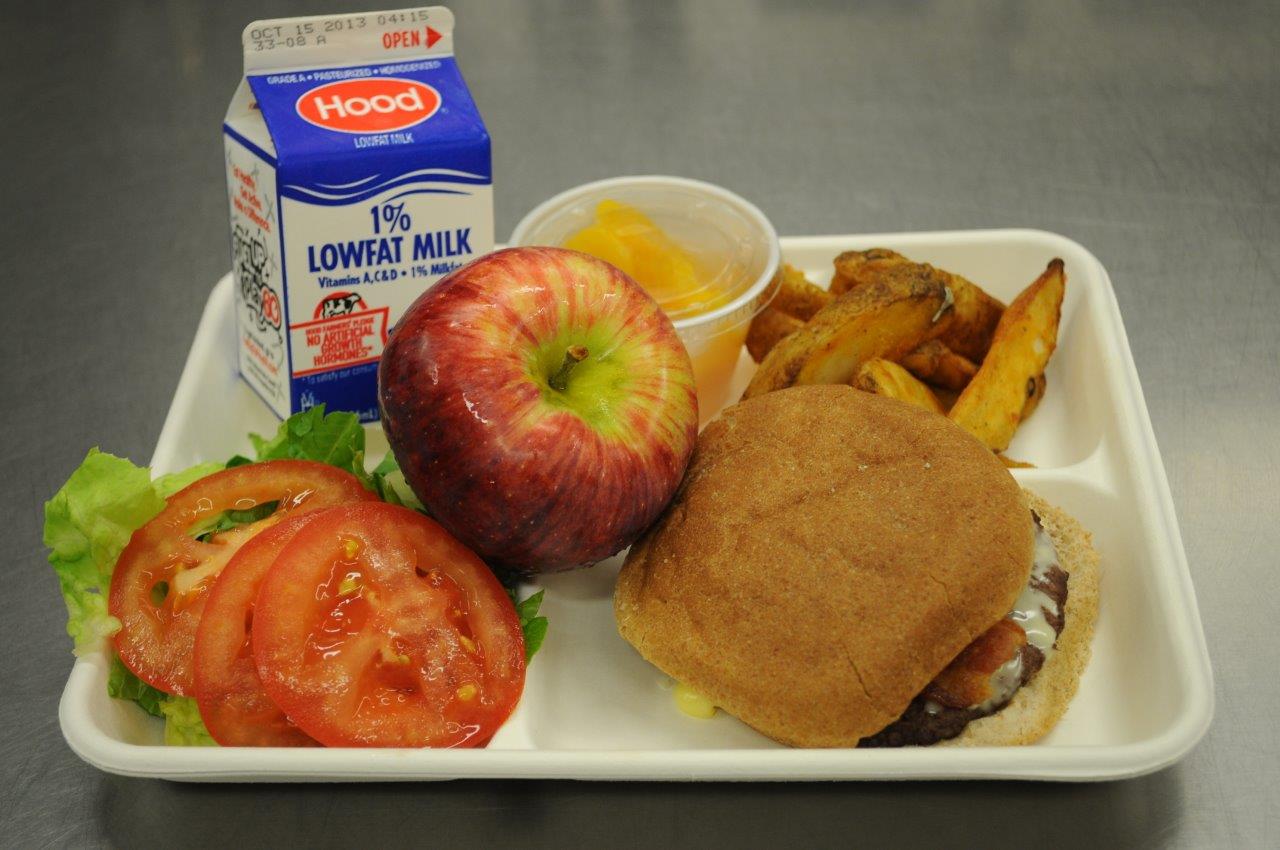 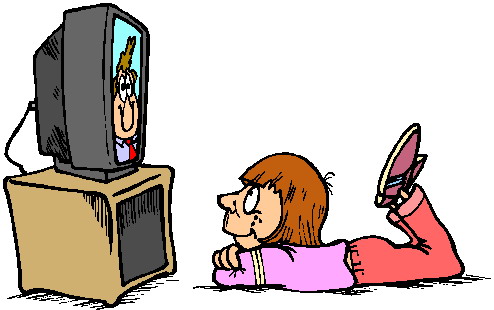 seven hands and eight feet
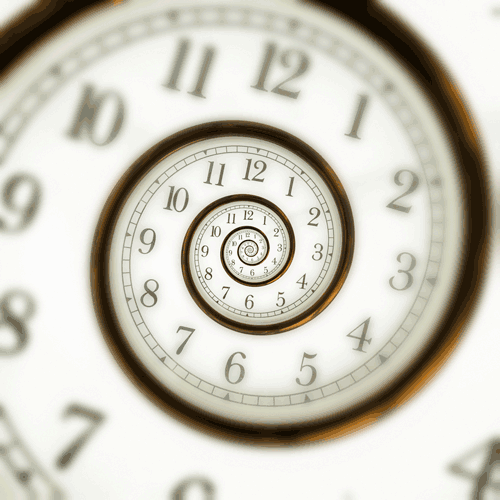 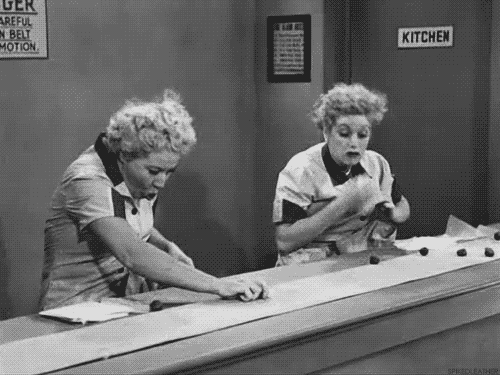